Välkommen!
Brf Illerns Ekonomimöte  2017
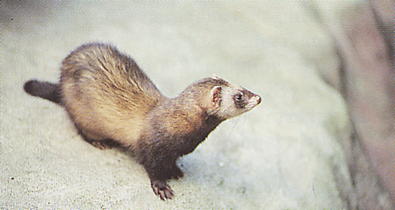 Placeringar
Inriktning på budgeten
Tillräckliga avsättningar för framtida underhåll
(2018 föreslås en avsättning på MSEK 1,7 )


Stabila avgifter


Ökad amorteringstakt, > 2 MSEK för 2018
Hjälp oss spara…..
Undvik orsaka stopp i sopsugen

Ställ aldrig vid ev. stopp soppåsar vid utenedkasten – använd ett nedkast i närmaste  port

Anlita proffs för VVS-arbeten

Vid felanmälningar, följ instruktionerna i portarna

Se till att portar hålls stängda

Undvik att överbelasta hissarna
Brf Illern, budget 2018
Noggrann kostnadskontroll och uppföljning

Fortsatt aktiva val av lån resp placeringar

Amortering av lån går före avgiftssänkningar

Månadsavgiften för 2018 föreslås därför,
	med nu kända förutsättningar, hållas oförändrad
Brf Illern, budget 2018
Brf Illern, Budget 2018
Frågor?


Synpunkter


Tack för uppmärksamheten!